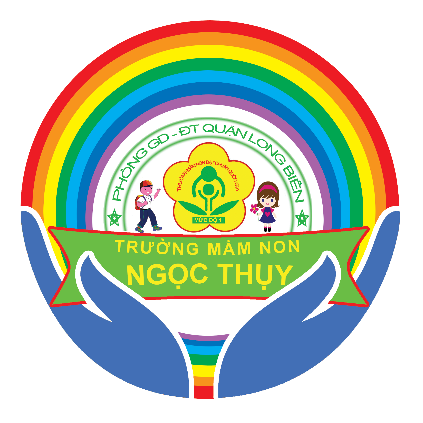 PHÒNG GIÁO DỤC VÀ ĐÀO TẠO QUẬN LONG BIÊN
TRƯỜNG MẦM NON NGỌC THỤY
TẬP TÔ CHỮ:U;Ư
Mẫu giáo lớn A5
Năm học 2022-2023
Thời gian: 25- 30 phút
01
02
Mục đích và yêu cầu
Chuẩn bị
04
03
Tập tô chữ cái U,Ư
Ôn nhận biết chữ cái U,Ư
E
G
A
U
G
N
L
A
1. Mục đích và yêu cầu
1. Kiến thức:
Trẻ biết tô các chữ cái U,Ư từ nét chấm mờ không chờm ra ngoài.
Củng cố nhận biết phát âm đúng chữ cái U,Ư.
2. Kỹ năng: 
Trẻ biết ngồi đúng tư thế, biết cầm bút bằng tay phải.
Rèn kĩ năng tô quan sát cho trẻ, phát huy khả năng ghi nhớ phản xạ nhanh ở trẻ.
3. Thái độ:
Trẻ hứng thú học, trẻ biết ngồi ngay ngắn, giữ gìn vở sạch sẽ gọn gang.
O
I
P
M
E
A
N
T
I
G
I
M
I
M
S
2. Chuẩn bị
1. Đồ dùng của cô:
Bài giảng điện tử Powerpoint.
Máy chiếu, máy tính.
Tranh bài mẫu 
2. Đồ dùng của trẻ:
Vở tập tô, bút chì, hộp màu.
GÂY HỨNG THÚ
3. Ôn nhận biết các chữ
U,Ư
U
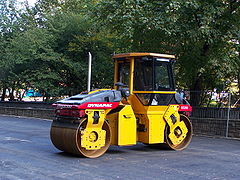 XE LU
Ư
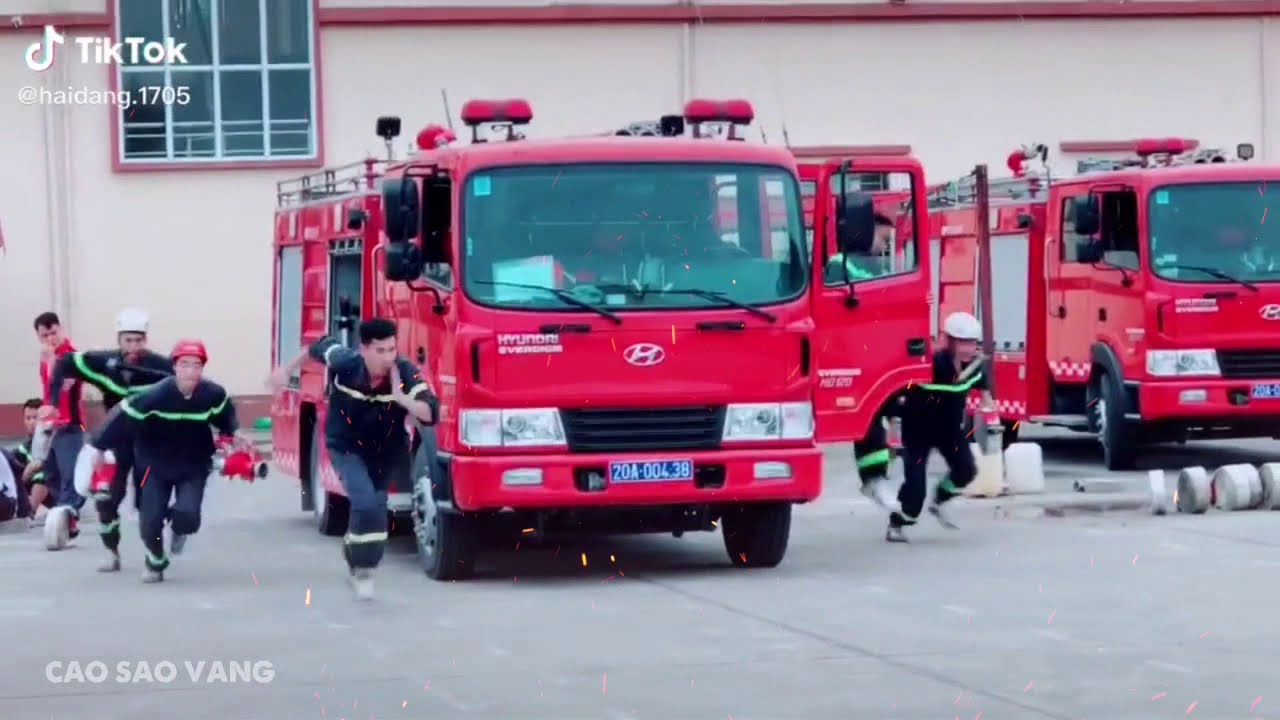 ÔTÔ CỨU HỎA
4. Tập tô chữ
U,Ư
Trò chơi gia đình ngón tay
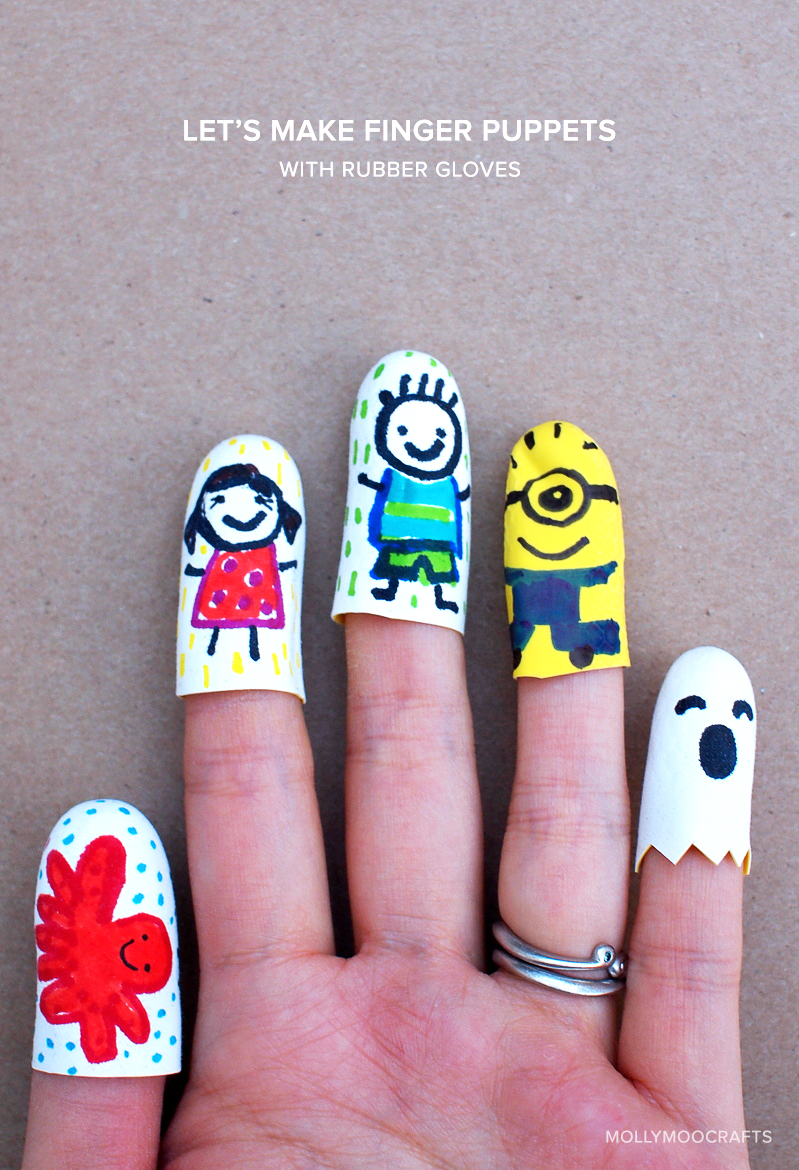 TẠM BIỆT !
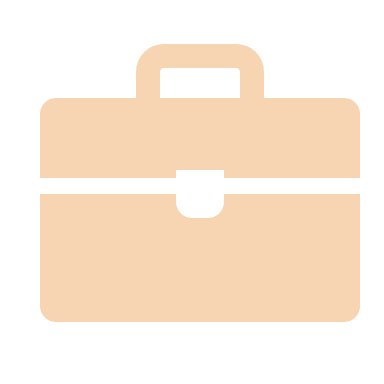 HẸN CÁC CON VÀO BÀI HỌC LẦN SAU!
Please keep this slide for attribution